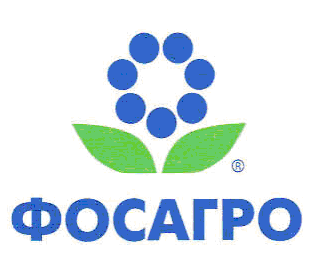 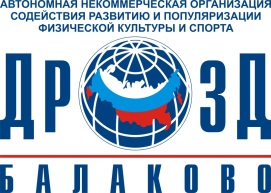 Годовой отчёт о деятельности АНО СРПФС «ДРОЗД-Балаково» за 2020г.
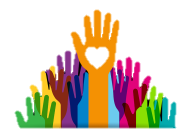 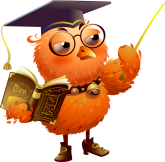 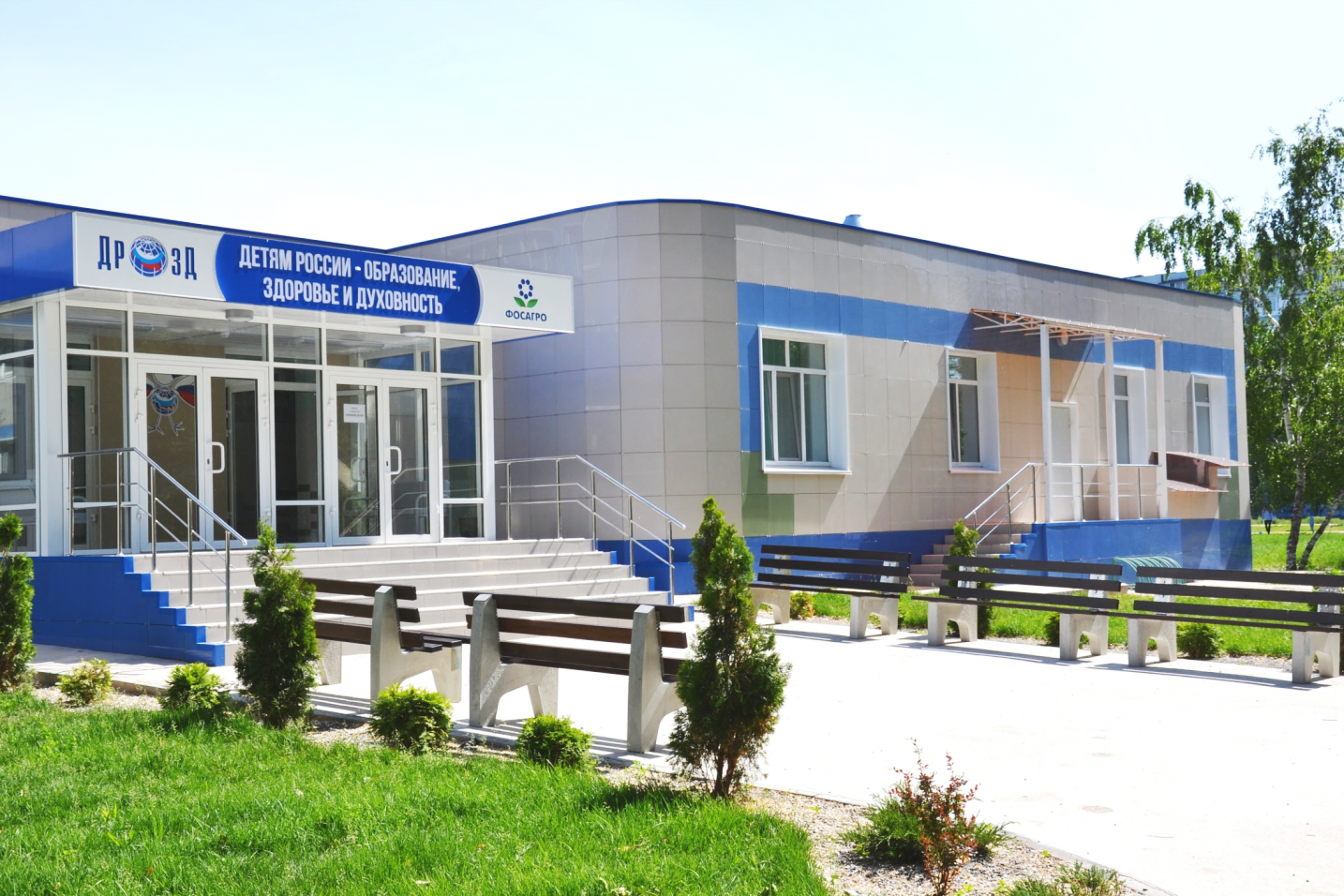 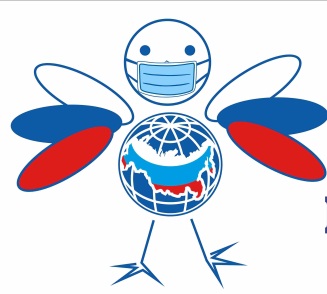 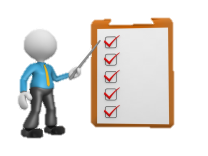 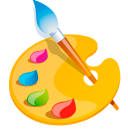 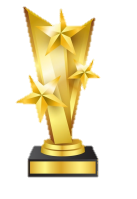 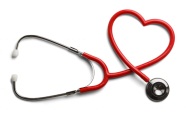 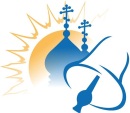 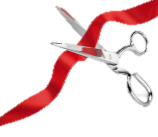 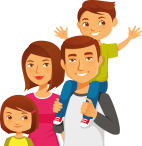 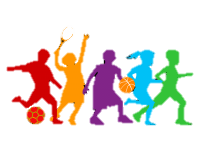 Дата регистрации 29 сентября  2003 г.
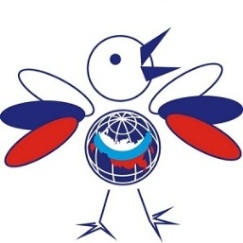 В 2020 году при непосредственном участии 
АНО СРПФС «ДРОЗД-Балаково» 
были открыты:
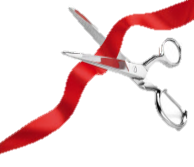 Центр греко-римской борьбы, основанный Заслуженный работником физической культуры РФ А.А.Конопелько в с. Быков Отрог
 ( проект «ДРОЗД-село») 






Открытие многофункциональной спортивной площадки для игры в футбол,  волейбол, баскетбол в Центре развития ребёнка «Детский сад №70»
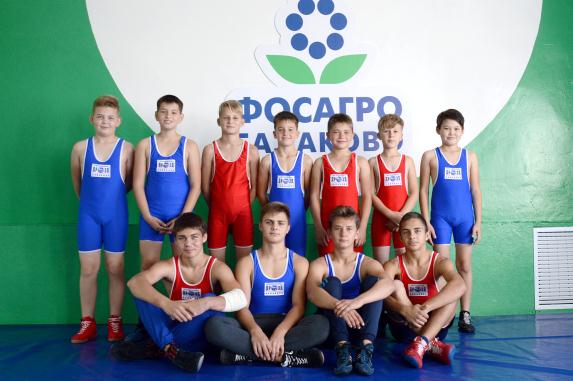 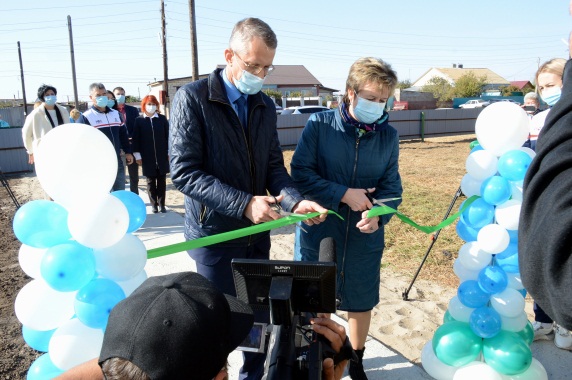 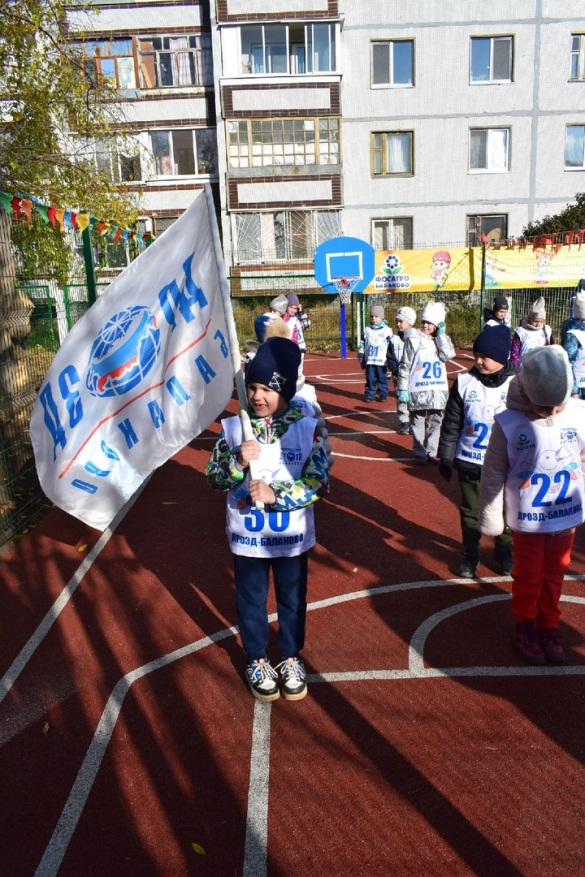 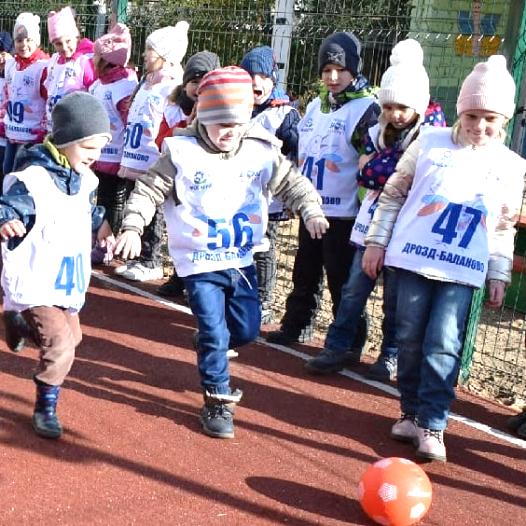 2
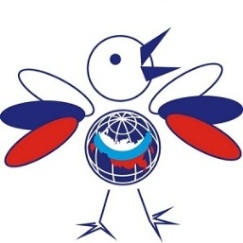 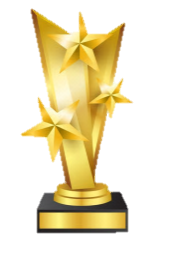 За 2020 год организация «ДРОЗД-Балаково»
 выиграла 2 грантовых конкурса:
Грант (Проект "Сохраняя историю, продолжаем традиции" (Совместно с СШ "Олимпик") — 1 400 000 
 ( АТР АЭС)







Грант (Проект "Дай5Балаково" (совместно в "Молодёжной инициативой") — 1 300 000
 (АТР АЭС)
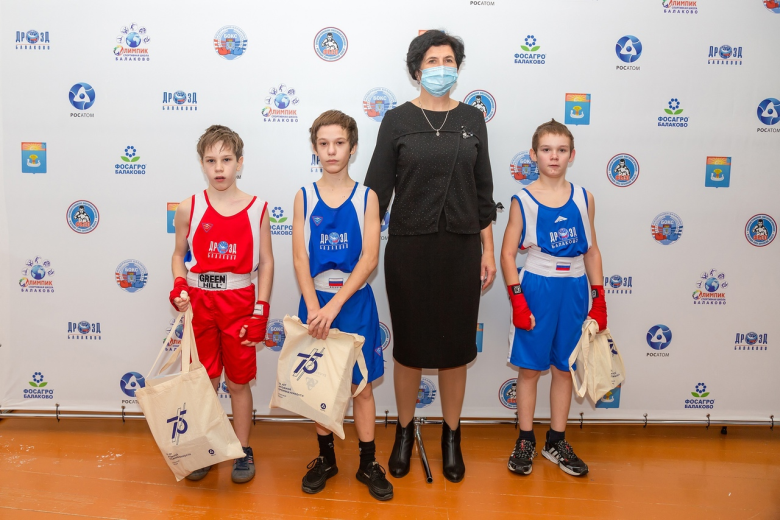 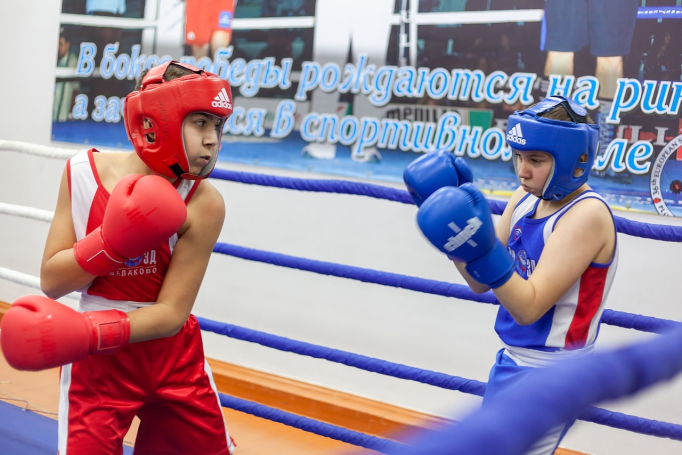 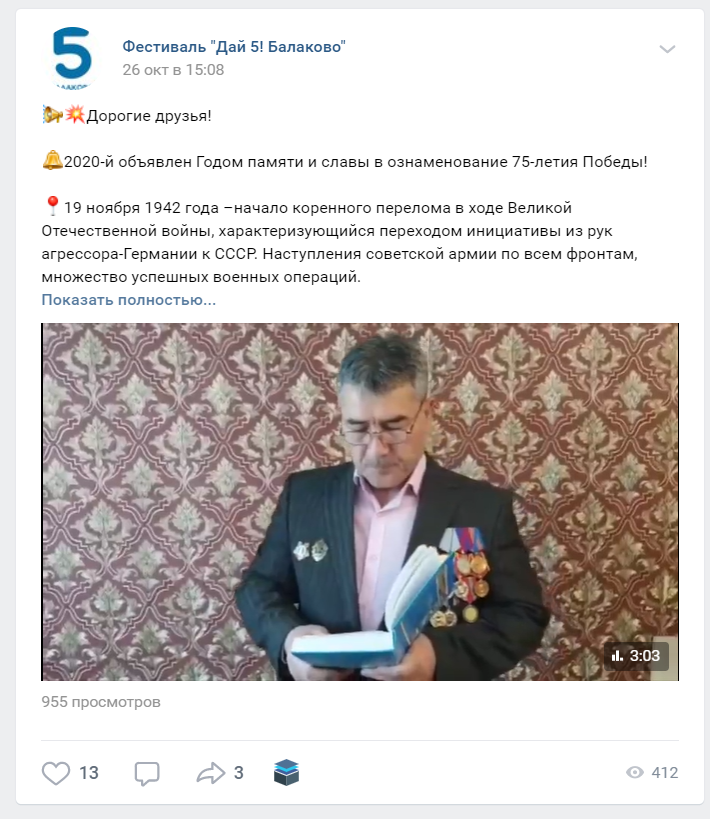 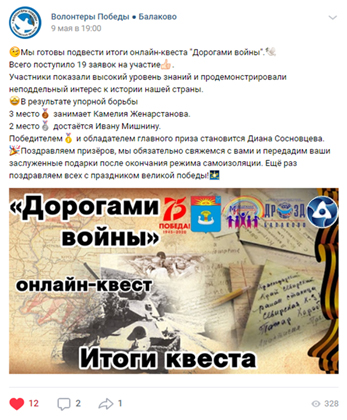 3
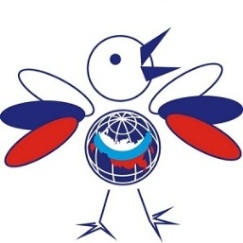 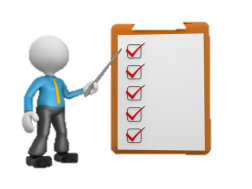 Самый успешный проект «ДРОЗД-СЕЛО»
Детей в сёлах, занимающихся спортом
Количество секций
Сёл в проекте
Средства администрации БМР, млн. руб
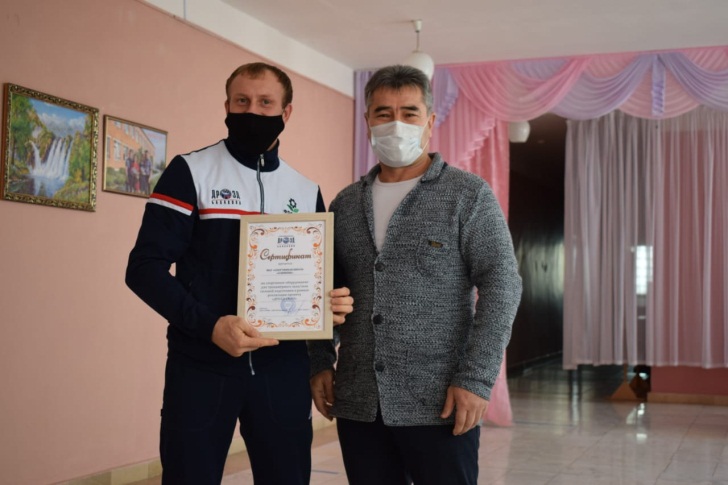 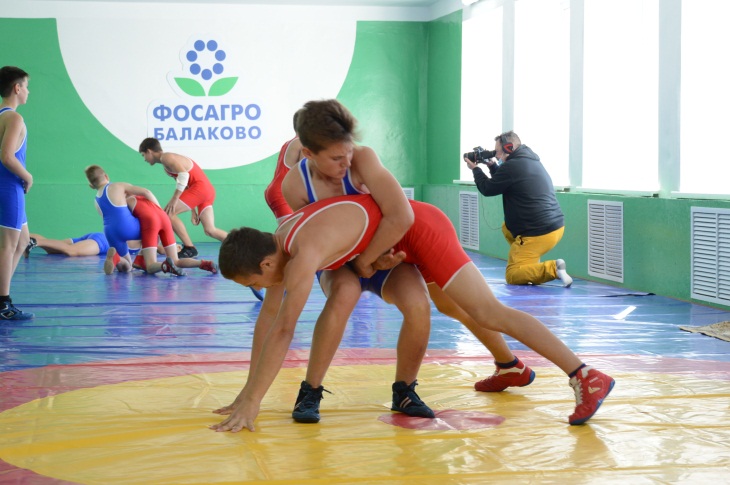 4
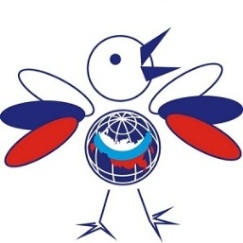 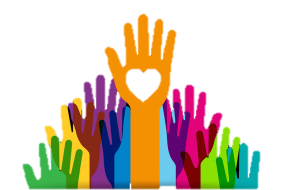 Команда волонтёров 
АНО СРПФС «ДРОЗД-Балаково»:
В непростой год борьбы с новой короновирусной инфекцией волонтёры «ДРОЗД-Балаково» не остались в стороне. 
          Ребята оказывали адресную помощь ветеранам, труженикам тыла, людям, пережившим блокаду.
     Волонтёры «ДРОЗД-Балаково» общей численностью более 50 человек принимали участие в субботниках и акциях благоустройства города, помогали в проведении
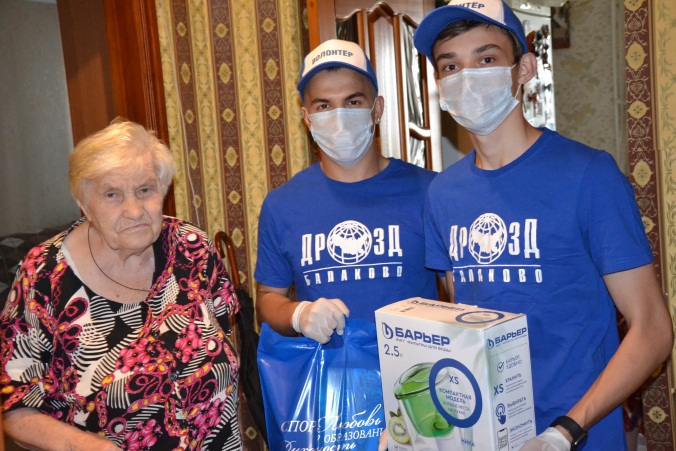 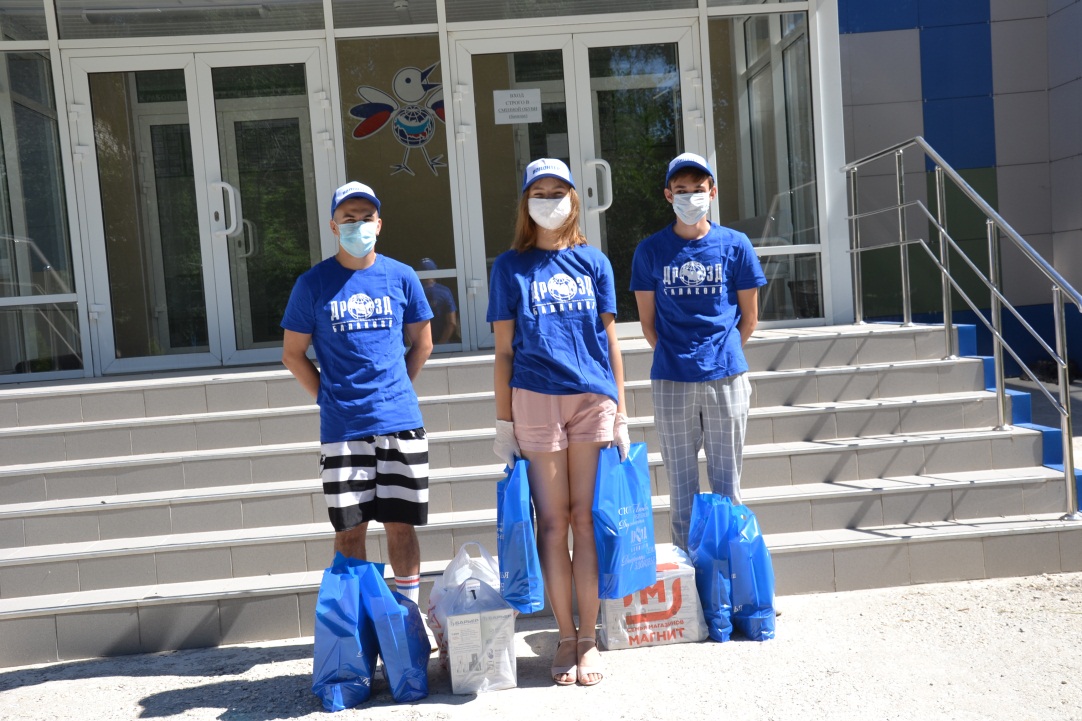 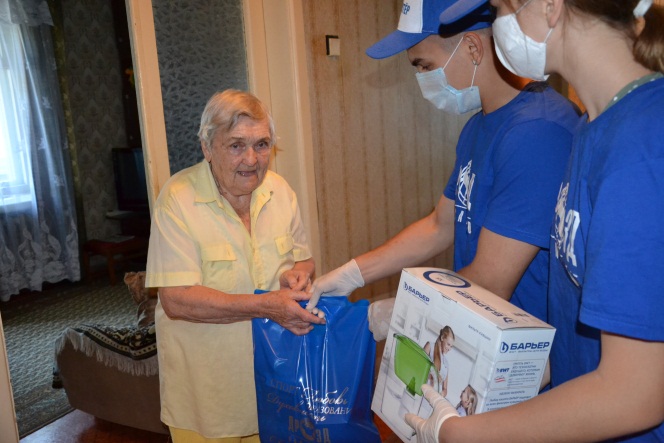 5
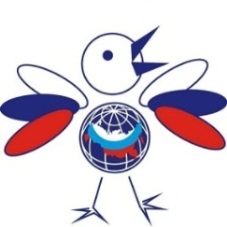 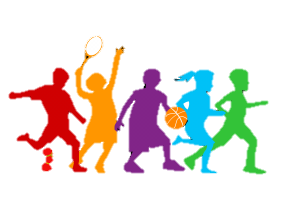 Спортивные рекорды:
В 2020 году 1277  спортсменов  «ДРОЗД-Балаково» /СШ  «Олимпик» приняли участие в соревнованиях различного уровня:
Международных – 1
Российских – 19
Межрегиональных – 43
Областных – 1016
Городских и районных, внутришкольных – 198
Всего в соревнованиях занято: 
I мест - 111
II мест - 113
III мест - 140
Присвоено спортивных разрядов:
I разряд -  4      чел.,
II разряд -   11      чел.,
III разряд -      10   чел., 
массовые разряды - 84      чел.
Норматив КМС присвоено  4 спортсменам.
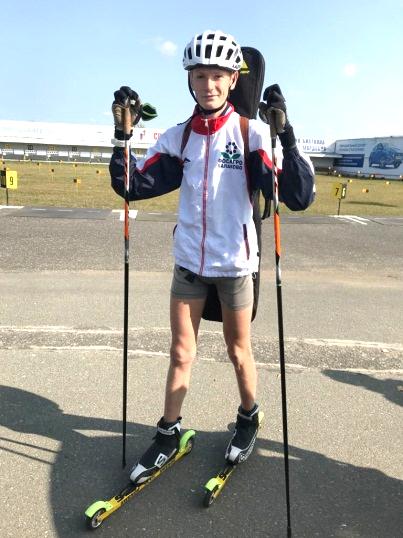 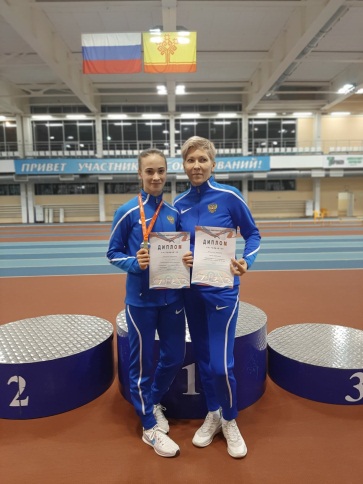 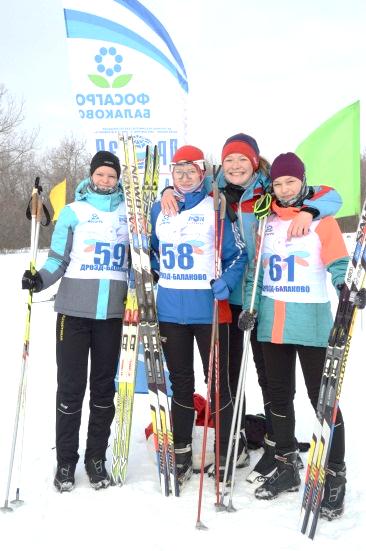 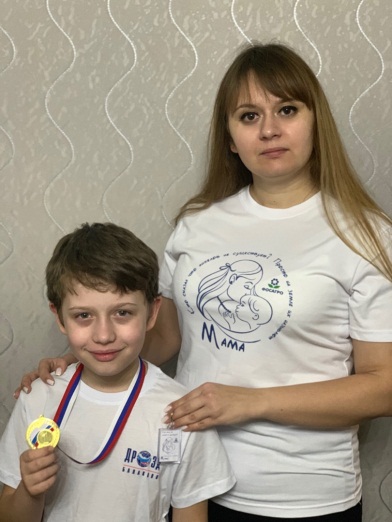 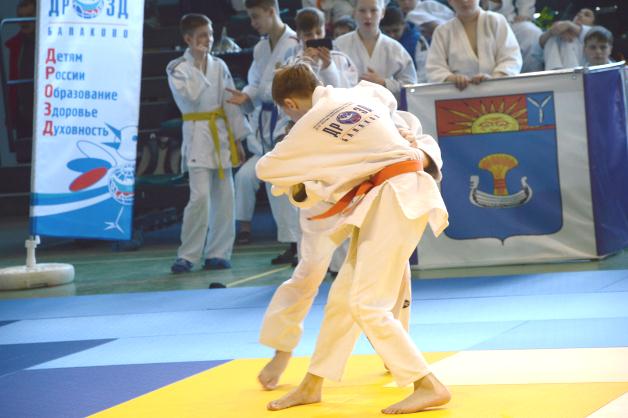 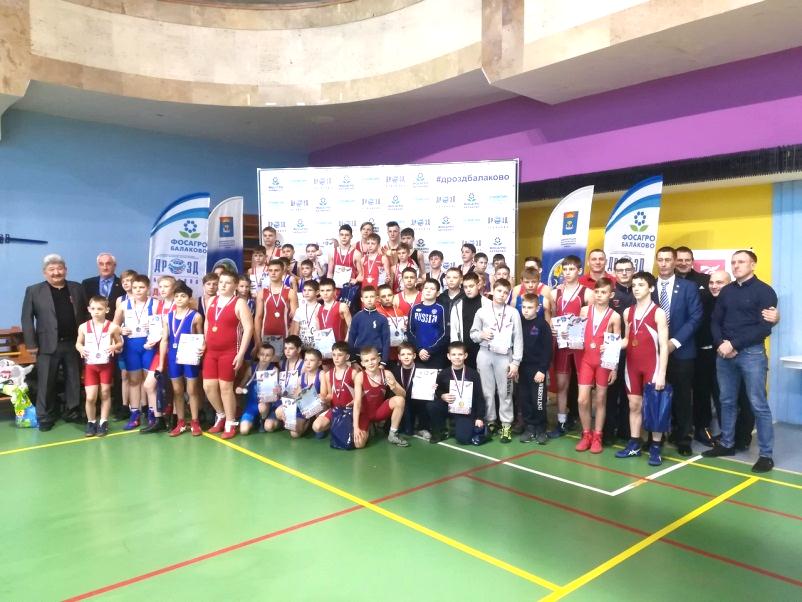 6
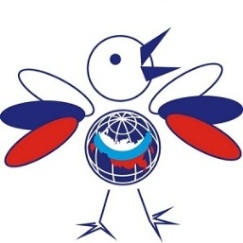 Мониторинг и индекс физического развития
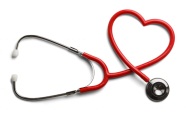 По результатам тестирования в 2020 году средний ИФЗ, воспитанников секций ДРОЗД, вырос от 4,7 до 4,9 балла и является рекордным результатом за все годы тестирования.
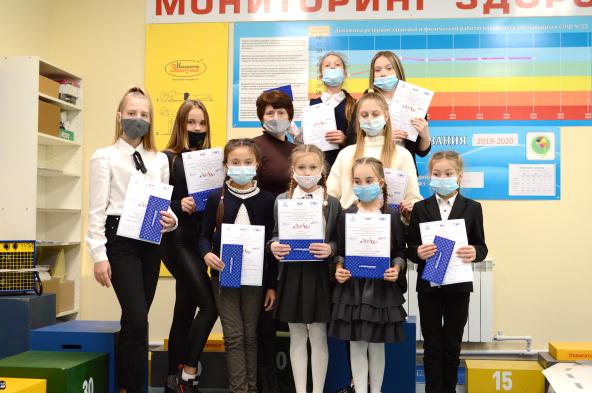 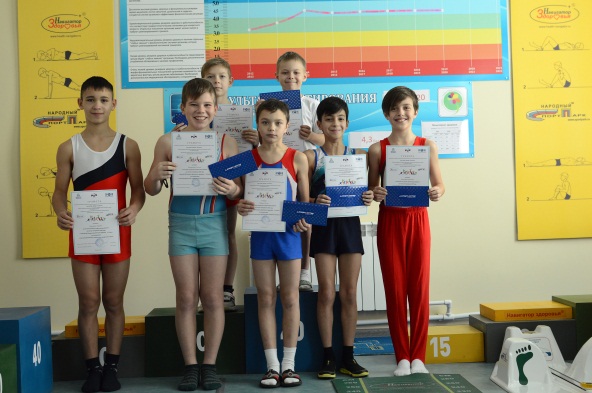 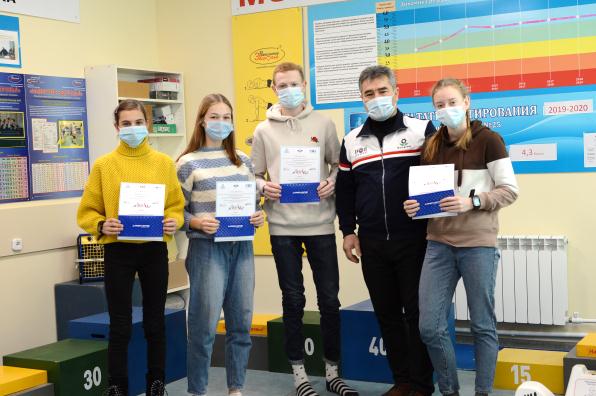 7
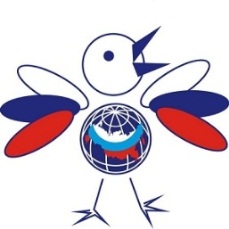 РЕСУРСЫ  и  ПАРТНЁРЫ
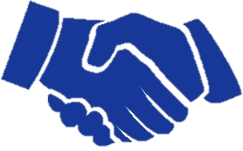 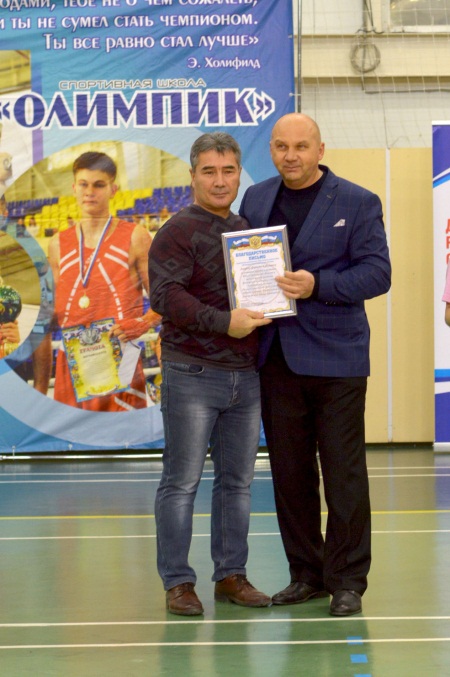 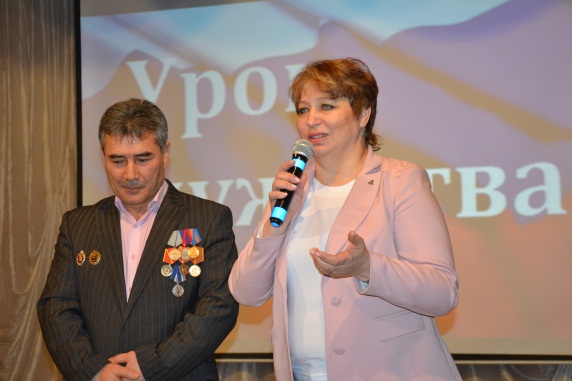 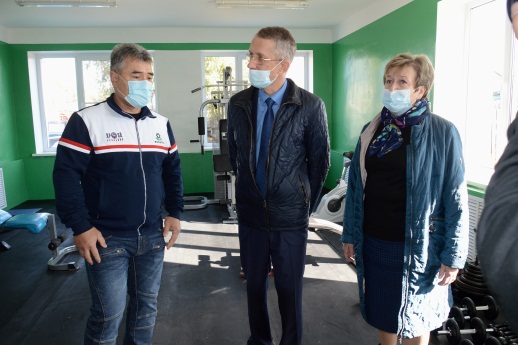 8
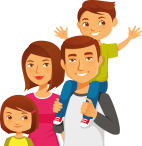 ДЕТИ   РАБОТНИКОВ   ПРЕДПРИЯТИЯ
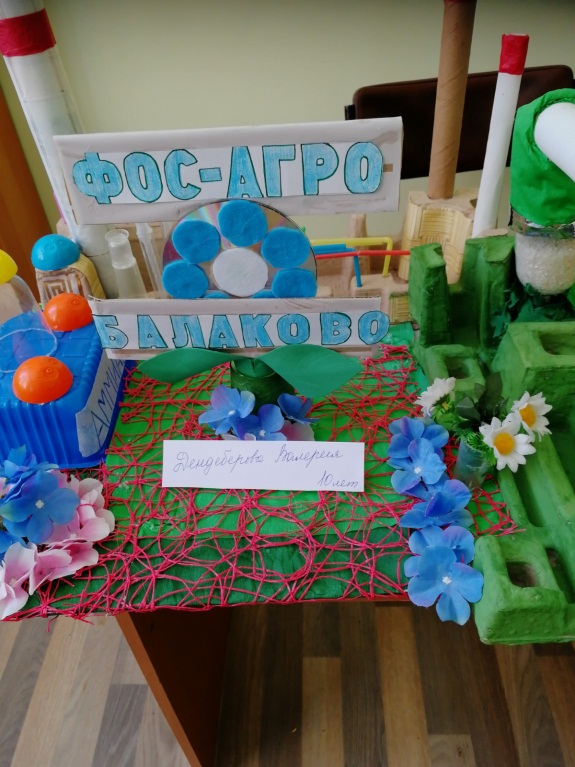 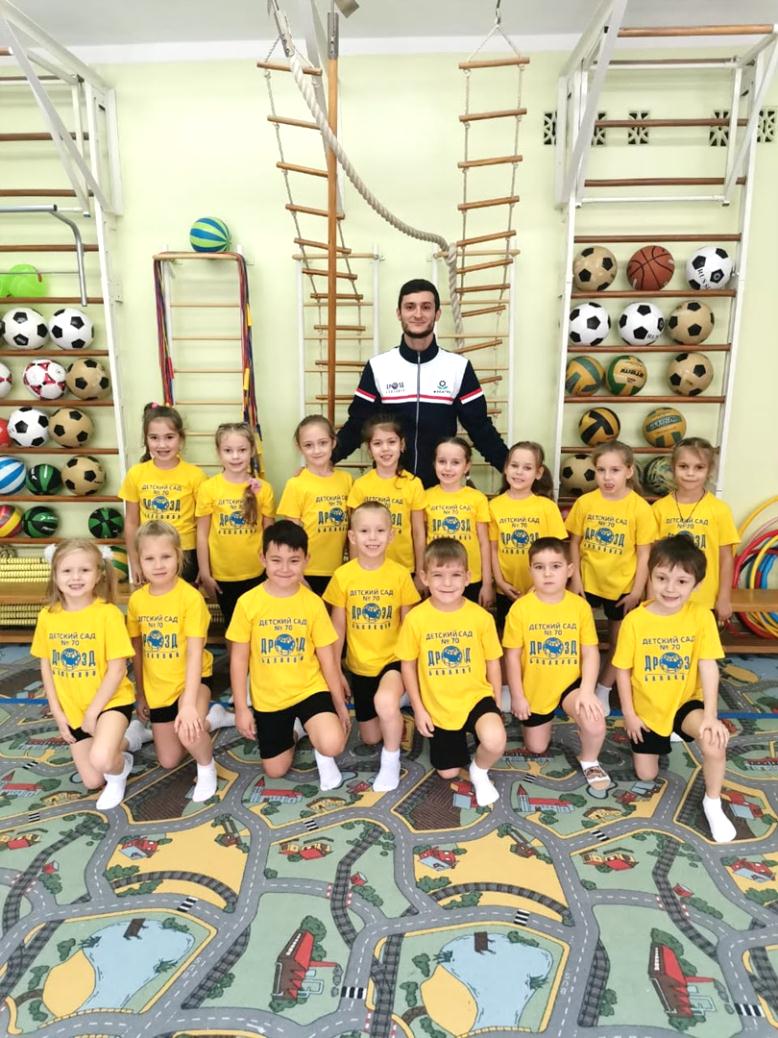 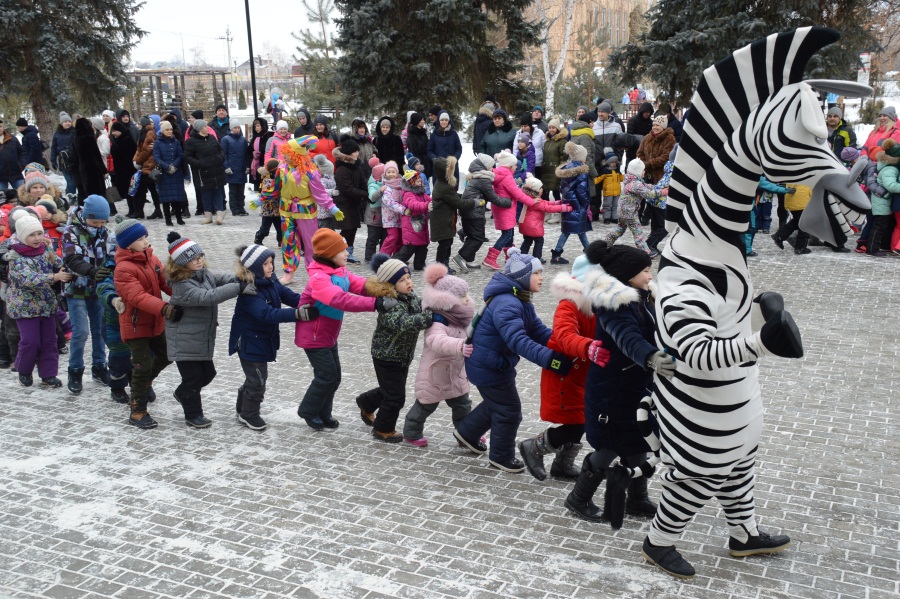 9
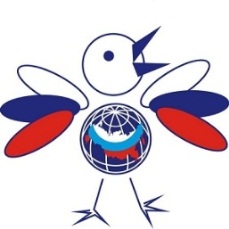 ШТАТНАЯ ЧИСЛЕННОСТЬ КОЛЛЕКТИВА АНО
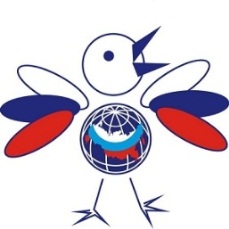 СЕКЦИИ И ВОСПИТАННИКИ
11
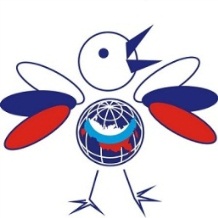 -    участие в грантовых конкурсах и проектах (в 2020 г. подано 2 заявки);
привлечение к финансированию проектов АНО «ДРОЗД» региональных и федеральных целевых программ.
реализации проекта «ДРОЗД- СЕЛО», присоединение 2-х сёл в проект
повысить  роль спорта в деле профилактики правонарушений, преодоления распространения наркомании и алкоголизма.
расширить географию проекта «ДРОЗД»: открытие подготовительного отделения по спортивной гимнастике в д/с №19. 
Совместная реализация с партнёрами проекта «7Я ДЗЮДО»
Планы на 2021 год
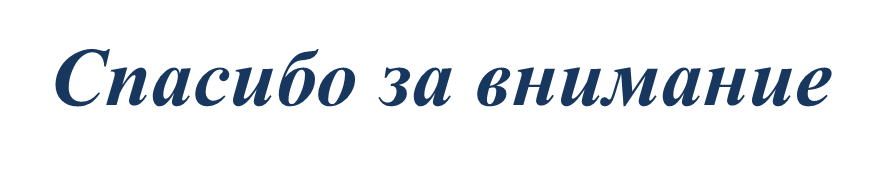 12